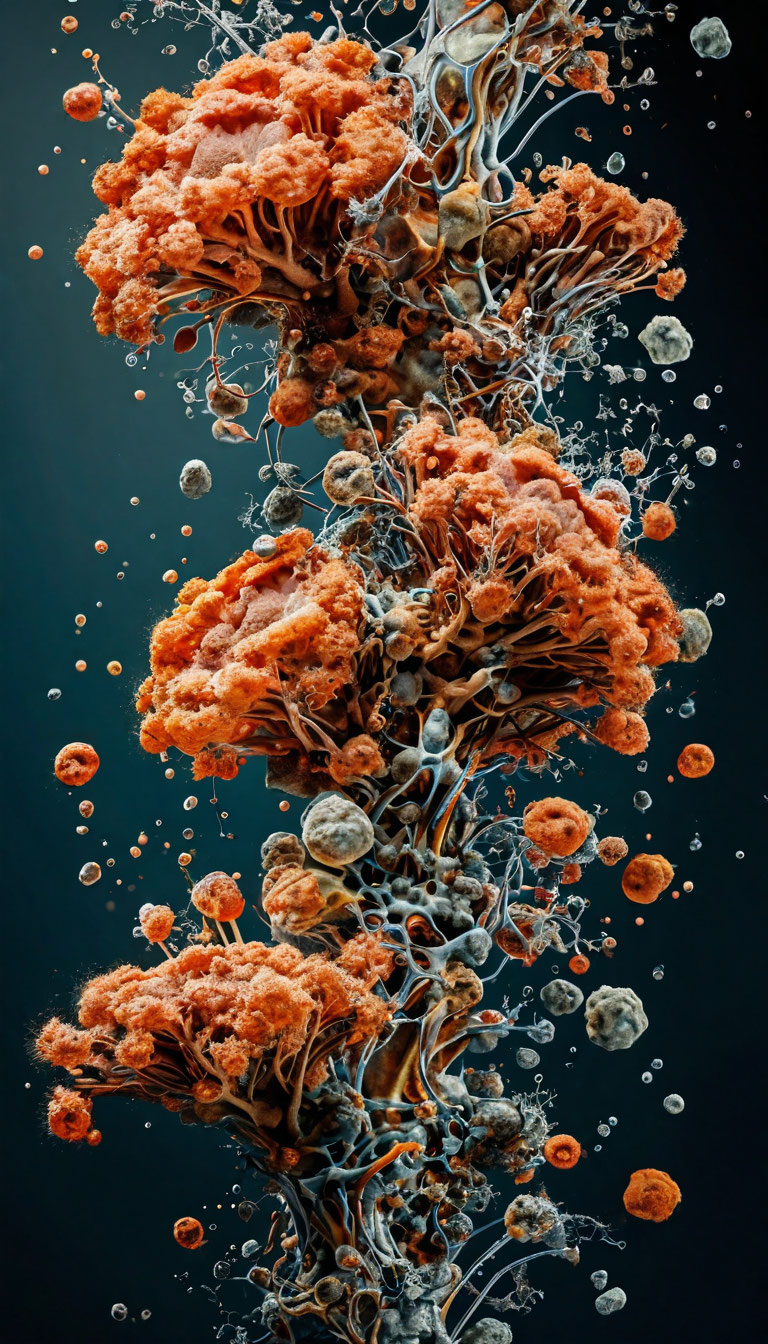 Научно-учебная группа:Механизмы роста и прогрессии злокачественных опухолей
шедевриум
Научно-учебная группа (НУГ) – коллектив исследователей, включающий студентов бакалавриата, магистрантов, аспирантов, молодых преподавателей и/или научных сотрудников под руководством опытного наставника. 

НУГ создается на конкурсной основе, проекты поддерживаются на один год с возможностью пролонгации по результатам первого года работы еще на один год.
НУГ-2025 семинар 1
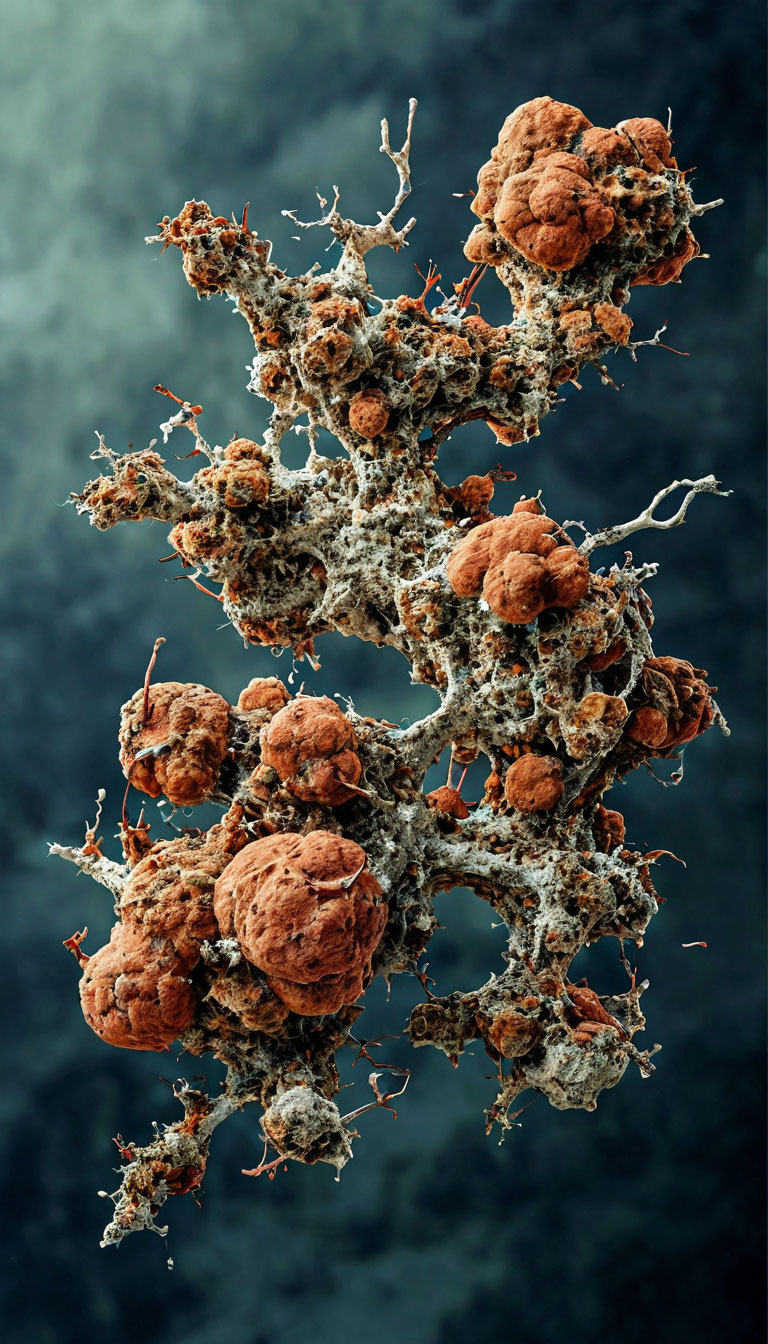 Проект 25-00-038 Изучение молекулярных механизмов опухолевой химиорезистентности к цисплатину и гемцитабину
НУГ-2025 семинар 1
шедевриум
В структуре смертности в России злокачественные опухоли занимают второе место
Статистика злокачественных опухолей:
По всему миру (на 2022 г.):
19,98 млн. случаев
9,7 млн. смертей
В России (на 2022 г.):
625 тыс. случаев
277 тыс. смертей
К 2040 году в мире будет ежегодно регистрироваться до   28 миллионов новых случаев заболевания (увеличение на 54,9% по сравнению с 2020 г.)
НУГ-2025 семинар 1
International Agency for Research in Cancer [Электронный ресурс]. URL:https://gco.iarc.fr/today/home.
Химиотерапия рака с элементами рационализма начала свое существование в 1940-х гг., когда были переосмыслены данные патологоанатомических исследований тел погибших в результате атак ипритом в годы Первой мировой войны в Бельгии. 
После обнаружения тропности поражения этим отравляющим веществом пролиферирующих клеток костного мозга, эпителия желудочно-кишечного тракта (ЖКТ) и волосяного покрова возникла идея синтеза аналогов иприта с целью лечения быстро пролиферирующих опухолей органов кроветворения.
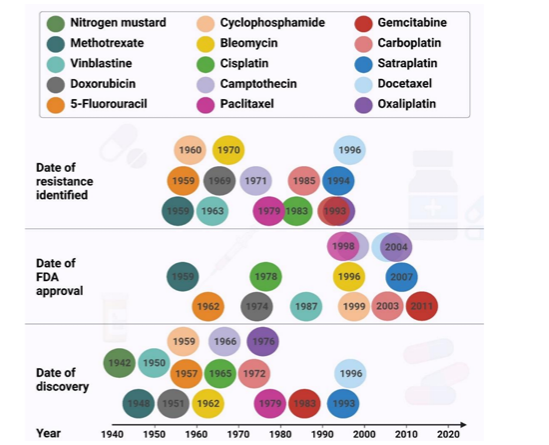 НУГ-2025 семинар 1
Основные причины смертности от злокачественных новообразований:  - метастазирование -  резистентность к проводимой терапии
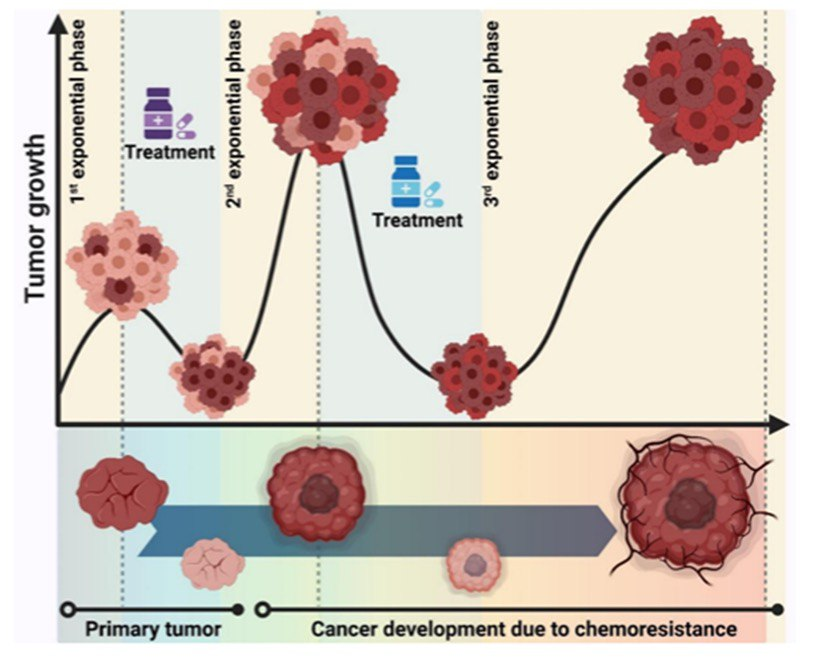 Химиорезистентность — невосприимчивость или устойчивость клеток к воздействию лекарственных средств
НУГ-2025 семинар 1
https://doi.org/10.3390%2Fijms22179451
Опухолевая резистентность
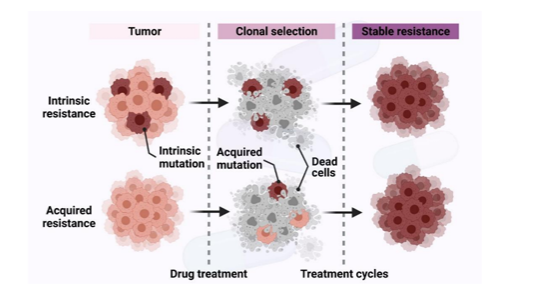 Молекулярные механизмы опухолевой химиорезистентности разнообразны и до конца не изучены
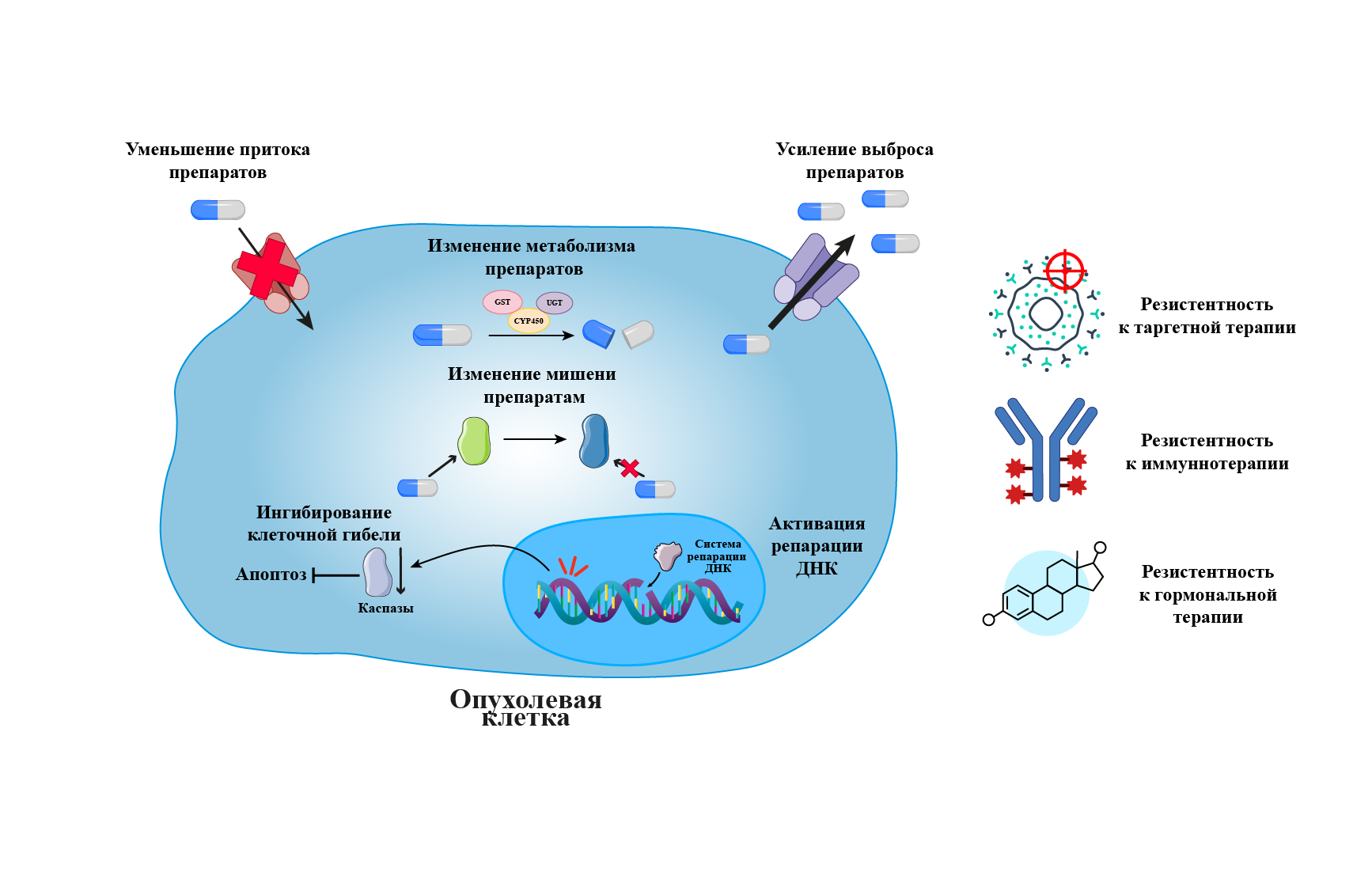 НУГ-2025 семинар 1
Основной целью проекта является изучение механизмов опухолевой резистентности к цисплатину и гемцитабину, ассоциированные с изменением экспрессии микроРНК и мРНК в опухолевых клетках.
Для этого будут решены следующие задачи:
- выявлены миРНК и мРНК, экспрессия которых коррелирует с химиорезистентностью к гемцитабину и цисплатину опухолевых клеточных линий и пациентов со  злокачественными опухолями
- разработан классификатор, предсказывающий эффективность химиотерапии с использованием гемцитабина и цисплатина у больных злокачественными опухолями (рак мочевого пузыря);
- изучены молекулярные механизмы химиорезистентности выявленных миРНК и мРНК на клеточных линиях рака мочевого пузыря, в том числе созданных группой цисплатин- и гемцитабин-резистентных клеточных линий.
НУГ-2025 семинар 1
Преодоление химиорезистентности
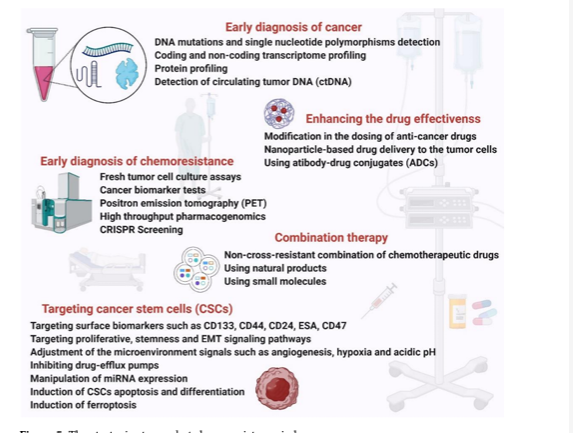 Ожидаемые научные результаты исследований
НУГ-2025 семинар 1
Ожидаемые научные результаты исследований
НУГ-2025 семинар 1
Основные результаты
- не менее одной статьи (в соавторстве с членами НУГ, включая студентов/аспирантов) в журнале из Списка A, Списка B
	- М.М.Четверикова, Ю.А.Макарова, С.А.Слободов, Е.В.Степанова. МИКРОРНК-ЗАВИСИМЫЕ МЕХАНИЗМЫ ХИМИОРЕЗИСТЕНТНОСТИ РАКА МОЧЕВОГО ПУЗЫРЯ. Российский биотрапевтический журнал. Список С.

- учебно-методическое пособие «Молекулярная онкология» (в соавторстве с членами НУГ, включая студентов/аспирантов)
НУГ-2025 семинар 1
План научных семинаров на 2025 год
НУГ-2025 семинар 1